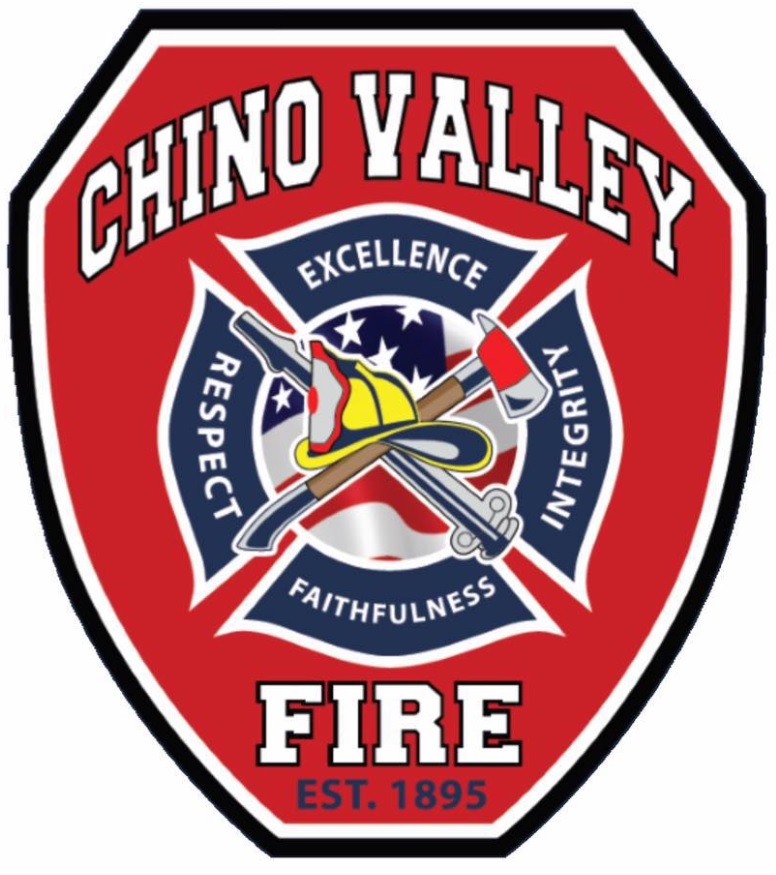 Chino Valley FireDistricting Hearing #4February 9, 2022
February 9, 2022
Tonight’s Public Hearing
The 2022 districting process

Review of revised draft maps 
Provide feedback on proposed maps
Key deadlines
Next steps and hearings
February 9, 2022
Districting Process
February 9, 2022
Redistricting Rules and Goals
Federal Laws
Traditional Redistricting Principles
Communities of interest
Compact
Contiguous
Visible (Natural & man-made) boundaries
Respect voters’ choices / continuity in office
Planned future growth
Equal Population
Federal Voting Rights Act
No Racial Gerrymandering
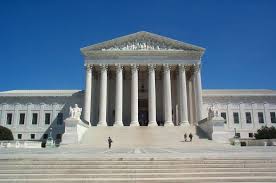 February 9, 2022
CVIFD Demographic Stats
Latino CVAP
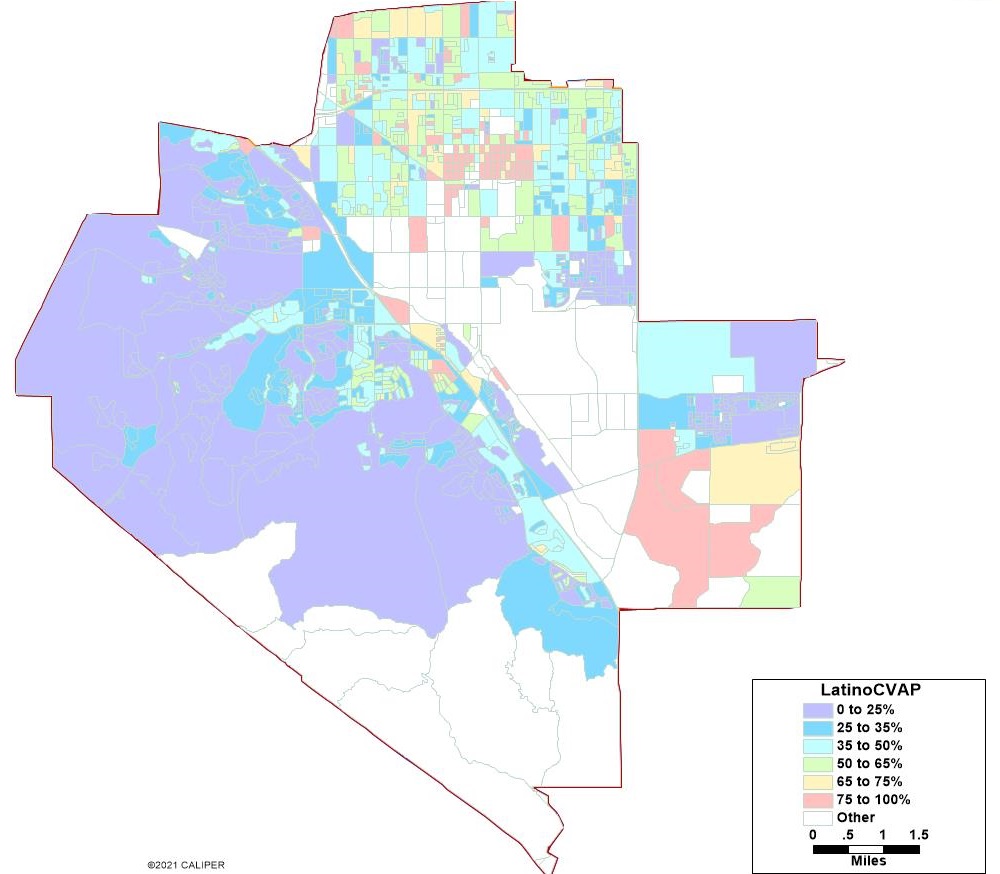 February 9, 2022
Asian American CVAP
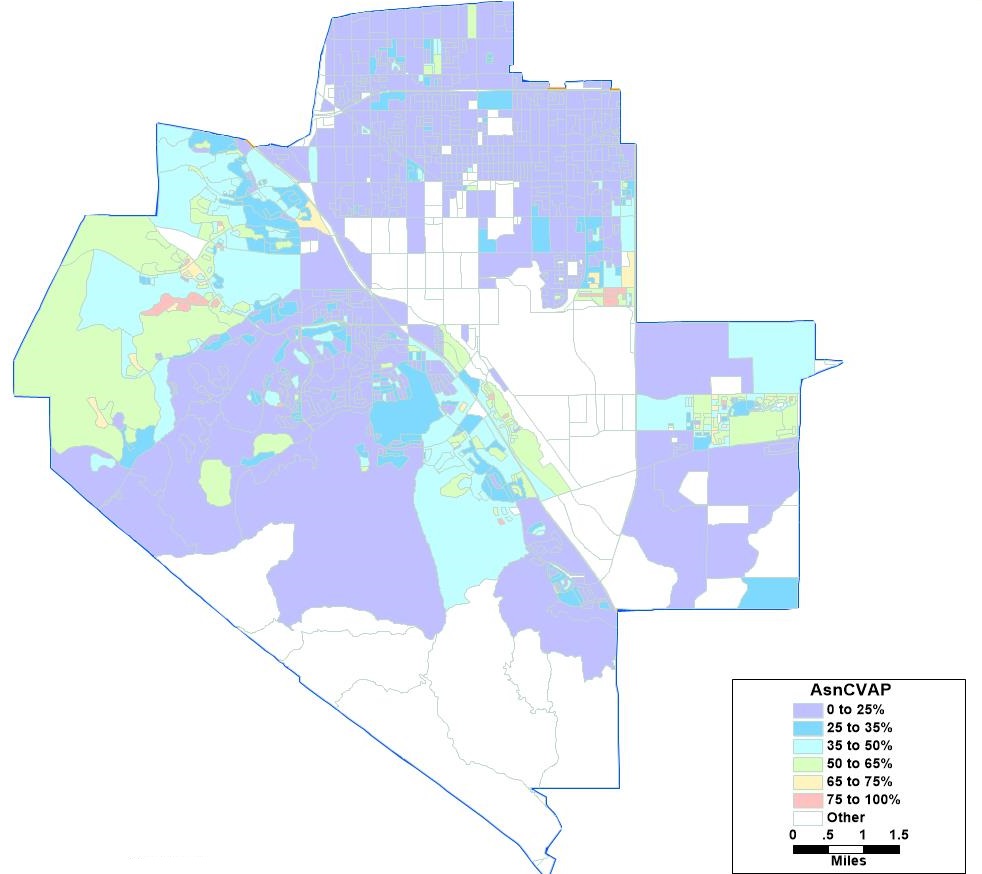 February 9, 2022
District Boundaries with City Overlay
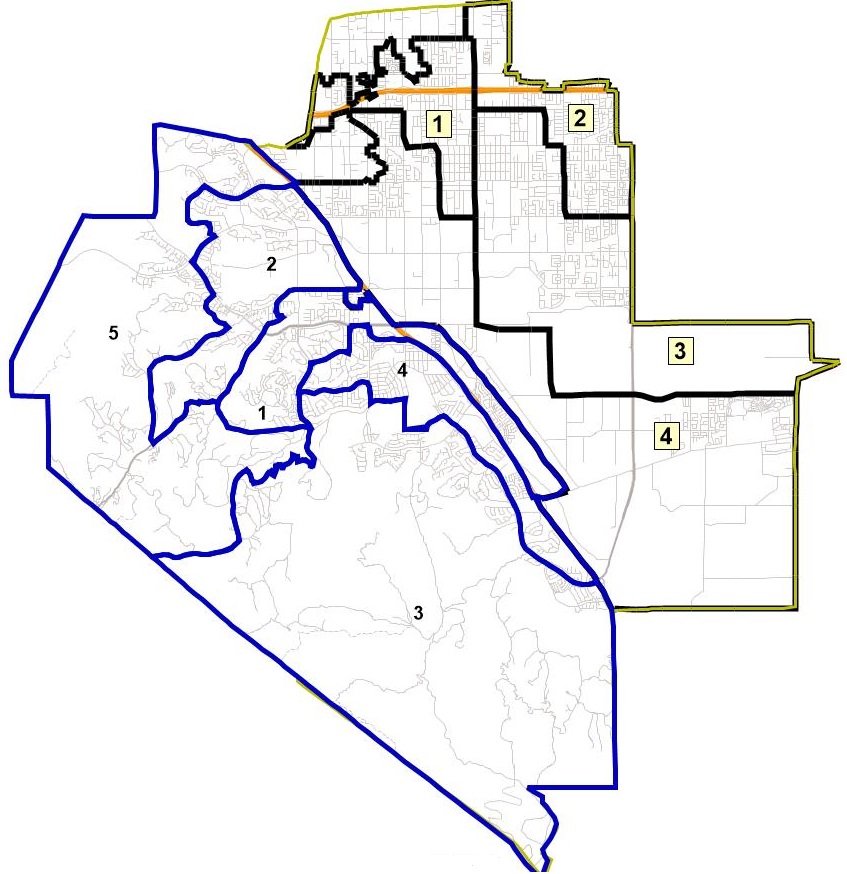 Map to right shows CVIFD’s service area with the City of Chino’s districts in black and the City of Chino Hills’ districts in blue
February 9, 2022
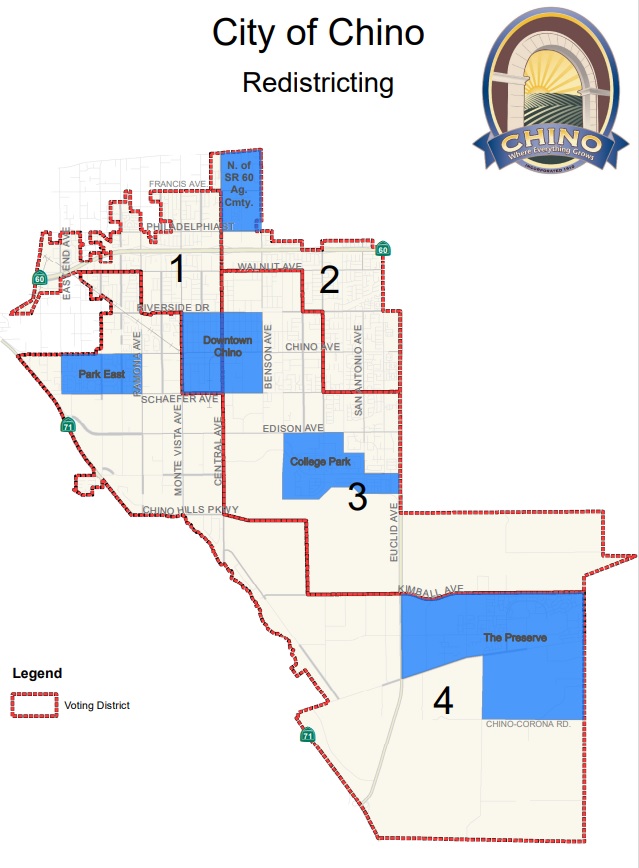 Chino’s Defined Communities of Interest
February 9, 2022
Timeline & Next Steps
February 9, 2022
Remainder of Tonight’s Session
Questions regarding the presentation?

Review of the updated draft maps 
Provide feedback on proposed maps
February 9, 2022
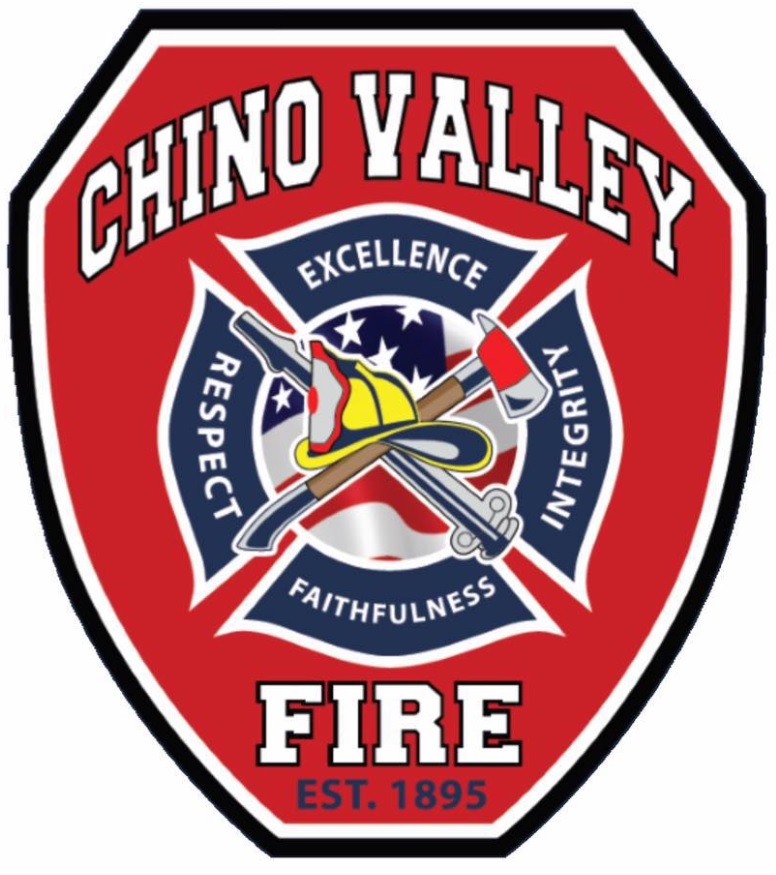 https://arcg.is/e95jG0
February 9, 2022